TAMAMLAYICI BESLENME-2
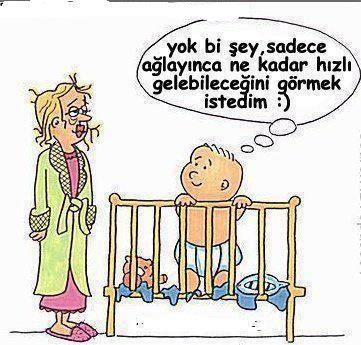 T.C SAĞLIK BAKANLIĞI HALK SAĞLIĞI GENEL MÜDÜRLÜĞÜ
Çocuk ve Ergen Sağlığı Dairesi Başkanlığı
1
Uygun Tamamlayıcı Beslenme
ZAMANINDA 			
>6 ay tüm çocuklara		
YETERLİ				
GÜVENLİ				
Kontaminasyon riski minimal olmalı
 BİBERON KULLANILMAMALI!
UYGUN 				         
“Doğru uygulama; kıvam, miktar”	             
Çocuğun “açlık/tokluk” işareti, öğün sıklığı, yöntem  “AKTİF KATILIM”
EKONOMİK
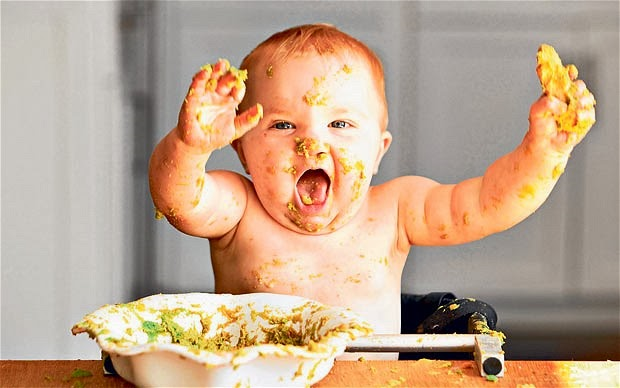 2
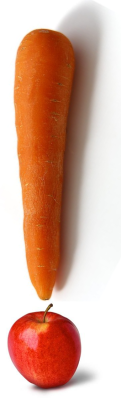 Peki Gıdaları Hazırlarken 
Nelere Dikkat Etmeli
3
Güvenli Gıda Hazırlamanın 5 Anahtarı
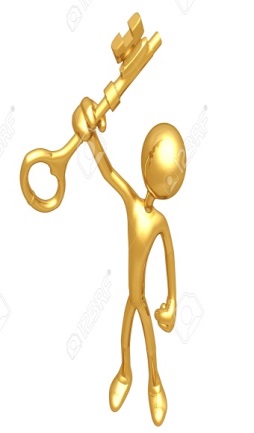 1- El temizliği
2- Çiğ ve pişmiş olanın ayrılması
3- İyi pişirme
4- Gıdaların uygun sıcaklıklarda 
  saklanması
5- Güvenli su ve işlenmemiş gıdaların
 kullanılması
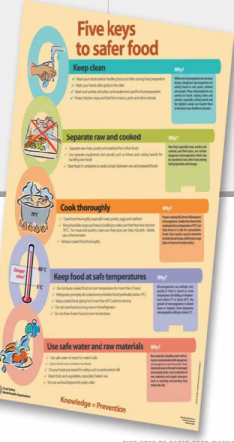 4
Besin Hijyeni
Yemek hazırlanmadan ve yemekten önce mutlaka eller yıkanmalıdır 
Kullanılan mutfak malzemeleri, tabak ve bardaklar temiz olmalı, çiğ ve pişmiş besinler hazırlanırken farklı kap ve araçlar kullanılmalıdır (çapraz kontaminasyon riski)
Yiyecekler kaşıkla verilmelidir 
Önemli bir bulaş kaynağı olan biberonun kullanılmaması bu nedenle önemlidir
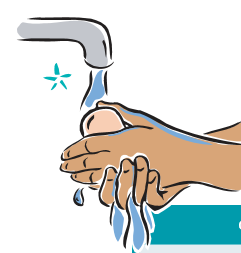 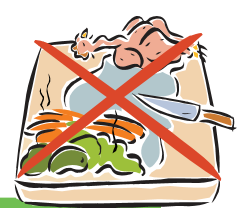 5
Besinlerin Hazırlanması ve Saklanması
Yiyeceklerin güvenle tüketilmesi için pişirme sıcaklığının 70˚C’ye ulaşması gerekir. Özellikle et, tavuk, balık, yumurta gibi yiyecekler iyi pişirilmelidir (termometre kullanılabilir)
Yiyecekler güvenli bir şekilde saklanmalı ve hazırlandıktan sonra oda sıcaklığında 2 saatten fazla bekletilmemelidir. 
Yiyecekler küçük miktarlarda hazırlanmalı; buzdolabında 3 günden fazla bekletilmemeli ve hemen tüketilmelidir
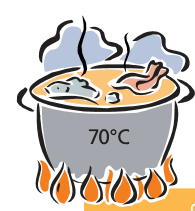 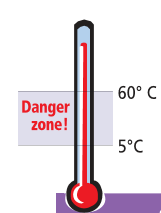 6
Doğumdan 6. Aya Kadar
*Bebeğiniz her istediğinde, gece ve gündüz, günde toplam 10-12 kez emzirmelisiniz 
Bebeğinize “sadece anne sütü” verin
Bebeğinizin yeterli kilo almadığını  ya da
    sütünüzün yetmediğini düşünüyorsanız, 
    mutlaka bir sağlık kuruluşuna başvurun
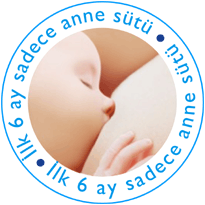 7
6.Aydan 12. Aya Kadar
*Bebeğiniz her istediğinde emzirmeye devam edin
	Sıvı yağ ile hazırlanan sebze ve tahıl çorbaları (patates, pirinç ya da bulgur vb.) ya da
Kıyma ya da yumurta sarısı ile hazırlanmış yemekler (kabak dolma, biber dolma, sulu köfte vb.) ya da
Yoğurtlu çorbalar (tarhana, yayla) ve ekmek ya da
Mercimek, pirinç, bulgur, havuç, patates, domates, kuru soğan, sıvı yağ ile hazırlanan çorbalar ve ekmek  ya da
Taze mevsim meyve suları ya da ezmeleri
8
[Speaker Notes: Not: Susamış çocuğa ayran, kaynatılmış su, taze sıkılmış meyve suyu verin. Peynir çiğ sütten yapılıyor ise çocuğunuza 1 yaşına kadar vermeyin.]
12.Aydan 2 Yaşa Kadar
Bebeğiniz her istediğinde emzirmeye devam edin.
Ailenin yediği yemeklerden, bir seferde yeterli miktarda olmak üzere (3/4  su bardağı kadar) (baharatsız ve az yağlı) 
Peynir, ekmek (lavaş) ve taze sebze (domates, biber gibi) ya da
Sıvı yağ ile hazırlanmış kıymalı (ya da tavuklu) sebze yemeği (patates, kabak, ıspanak gibi) ve yoğurt, ekmek ya da
Sıvı yağ ile hazırlanan kurubaklagil yemeği (kuru fasulye, nohut gibi) ve ekmek(pirinç pilavı, bulgur pilavı) ya da
9
12.Aydan 2 Yaşa Kadar
Bebeğiniz her istediğinde emzirmeye devam edin.
Kıyma ya da yumurta sarısı, sebze eklenmiş, pirinç ya da bulgur ile hazırlanmış yemekler (kabak dolma, biber dolma, sulu köfte vb.) ya da 
Yoğurtlu çorbalar (tarhana, yayla) ve ekmek ya da
Izgara köfte, pilav (makarna, patates vb.) ya da
Yumurta, domates, biber, peynir, sıvı yağ ile hazırlanan menemen ya da
Yumurta, peynir (ya da domates, biber, patates, havuç gibi)  ile hazırlanan omlet ve ekmek
Mevsimine göre taze sebze, meyve
10
Çocuklara Verilecek Besinleri Zenginleştirme Yolları
Besinleri:
      Hazırlarken daha koyu kıvamlı olmalı, 
    akıcı ve sulu kıvamda olmamalıdır
Çorba ve Sebze-Et Yemekleri: Çorba ve sebze ya da et ve sebzeden hazırlanan(mercimek çorba, sebze çorba, kıymalı ıspanak, kabak dolma vb) yemekler ezilerek
    püre kıvamına getirilebilir.
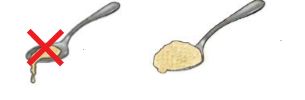 Yemeklerin püre haline getirilmesi bebek tarafından tüketimi kolaylaştırır
11
Çorba ve sebze yemeklerine enerji ve   besin öğesi yönünden zengin besinler eklenebilir. 
Çorbalar süt, yoğurt ve benzeri besinlerle hazırlanabilir.
Kuru fasulye, nohut, mercimek ve benzeri besinlerden eklenebilir ( kıyma, balık, tavuk gibi besinlerin ezilerek yemeklere eklenmesi söylenebilir)
Bir tatlı kaşığı zeytinyağı, diğer sıvı yağlar, tereyağı ve yumuşak margarin gibi yağlar eklenebilir.
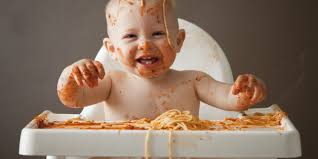 12
Ailelere Öneriler
Çocuğun besinleri ayrı bir kaba konulmalı ve  böylece yeterli miktarda besin aldığı anlaşılabilmeli
Çocuğun yemeğini yemesinin aktif olarak desteklenmesi için öğün boyunca çocuğa eşlik edilmeli ya da birlikte oturulmalı 
Çocuğun acele ettirilmemesi gerekli, çocuğun biraz yemek yiyip biraz oyun oynayabileceği ve yeniden yemeğe devam edebileceği unutulmamalı
Çocuk uykuluyken yemek yedirilmemeye dikkat edilmeli
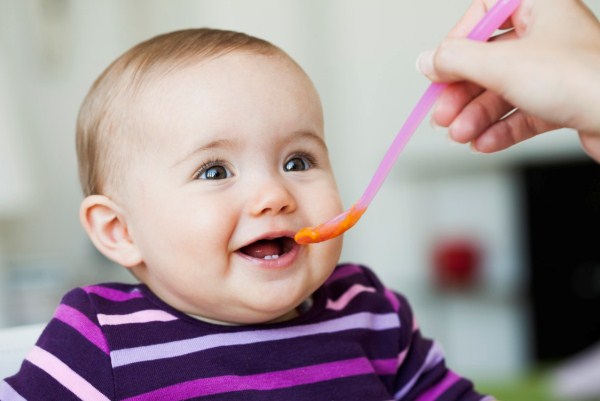 13
Yemek Anları Mutlu Geçsin
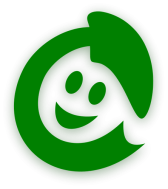 Yemek anları savaşa dönüşmemeli.
Yemek seçimleri çocukluk döneminde fark etmeden öğrenilir. 
Çocuğun damak tadının yanı sıra ailede var olan beslenme alışkanlıkları bu seçimleri etkileyebilir
Örneğin, et yemeyi seven bir babanın oğlu da kırmızı eti çok severken her gün çeşit çeşit sebze yiyen annenin kızının da sebzeyi sevmesi gibi
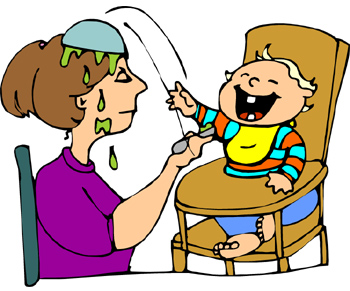 14
Bazı alışkanlıkların bebeklikte oluştuğu unutulmamalı
Çok ağlayan çocuğa şeker verildiğinde susması o an için kurtarıcı olabilir; büyüyüp işadamı olduğunda kriz yönetiminde stres altındayken tatlı yiyerek sakinleşmeye çalışması ise bebekliğinden edinmiş olduğu bir alışkanlıktır
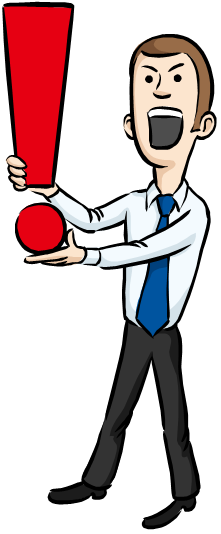 15
Bebeği konusunda iştah sorunu yaşayan bir anne yemek saatlerini değişik alternatifler sunarak, oyunlaştırmalar yaparak etkili hale getirebilir 
‘’Balık tutmaya ne dersin?’’
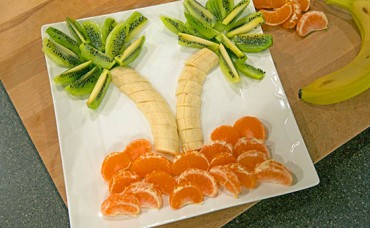 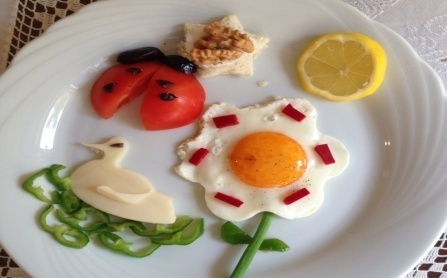 16
Bir Yaşın Altında Verilmesi Uygun Olmayan Besinler
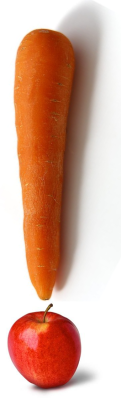 Şekerli sıvılar: Çay, kahve, kolalı içecekler, karbonatlı içecekler, 
    hazır meyve suları, doğrudan inek sütü   
Tuz  
Şeker (doğrudan şeker yerine pekmez veya 
    meyve ile tatlandırılabilir)
Bal
Taneli kuruyemiş ve tohumlar (fındık, fıstık vb)
Hazır besinler
Aşırı lifli besin ve pişmemiş yulaf vb.
Bakla (favizm  yönünden)
17
Dikkatli Kullanılması Gereken Besinler
Buğday ve gluten: Erken mi başlansın geç mi? Aile öyküsüne göre karar vermek önemlidir
Karaciğer: Demirden ve A vitamininden  zengin iyi bir besin ancak  vücudun temizlik organı olması nedeniyle fazla alınması toksin ve aşırı A vitamini açısından sorun olabilir. Haftada birden fazla verilmemelidir
Balık: Yağlı balıklar haftada ikiden fazla verilmemeli. Çocuklar için en uygunu hamsi. 
Ispanak: Fitat oranı yüksek (demir ve çinko emilimini engelleyebilir)
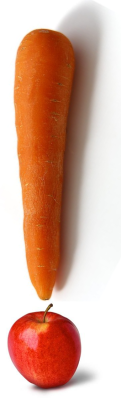 18
Su İhtiyacı??
İlk 6 ay suya ihtiyaç yoktur
6. aydan sonra ek besinlerin ardından 1-2 tatlı kaşığı kadar başlanabilir, bebeğin isteğine göre arttırılabilir
6-24 aylık ve hiç  anne sütü almayan bebeklerin günlük sıvı gereksinmesi 2-3 su bardağı kadar
İhtiyaç sıcaklığın yüksek olduğu yerlerde
     günde 4-6 su bardağı
Çocuğa günde birkaç kez susuzluğunu gidermek için
     içme suyu verilmeli (kaynatılmış su)
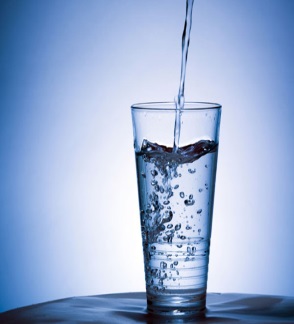 19
[Speaker Notes: Yemeklerin arkasına mutlaka su verilmelidir.]
Örnek Tarifler:
Ev  yoğurdu: Kaynatılmış süt (el dayanır dayanmaz sıcaklık)+yoğurt (100 ml süte yaklaşık 1 çay kaşığı yoğurt)   kalın bir örtü ile sarılır ve 3-4 saat ılık bir yerde mayalandırılır. Her gün taze yoğurt verilmelidir.

Meyve püresi: Meyve yıkanıp kabukları soyulur. Rendelenir.
Cam rende kullanılmalıdır

Sebze çorbası:1 küçük boy patates, 1/ 2 havuç, 1 küçük kabak,   2-3 yaprak ıspanak. Pişirilen sebzeler süzgeçten geçirilir ve en son 1 yemek kaşığı zeytinyağı eklenir. İçine çocuğun yaşına göre kıyma/tavuk/ bulgur/pirinç/nohut konabilir
20
Özetlenecek Olursa…
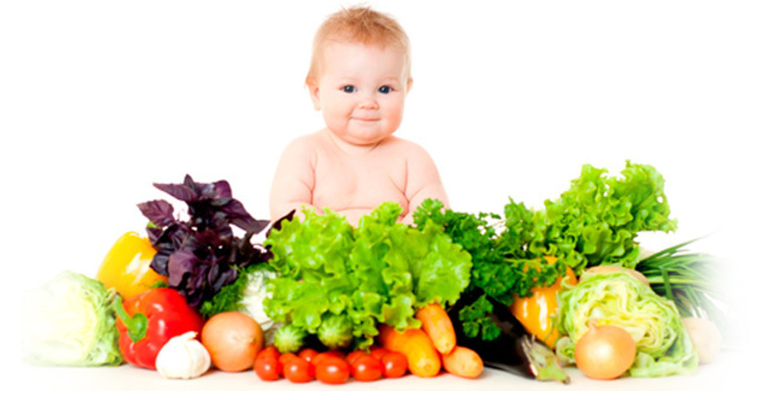 21
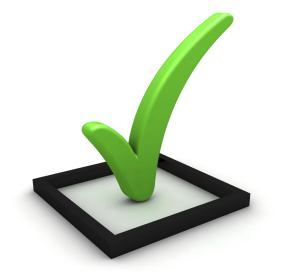 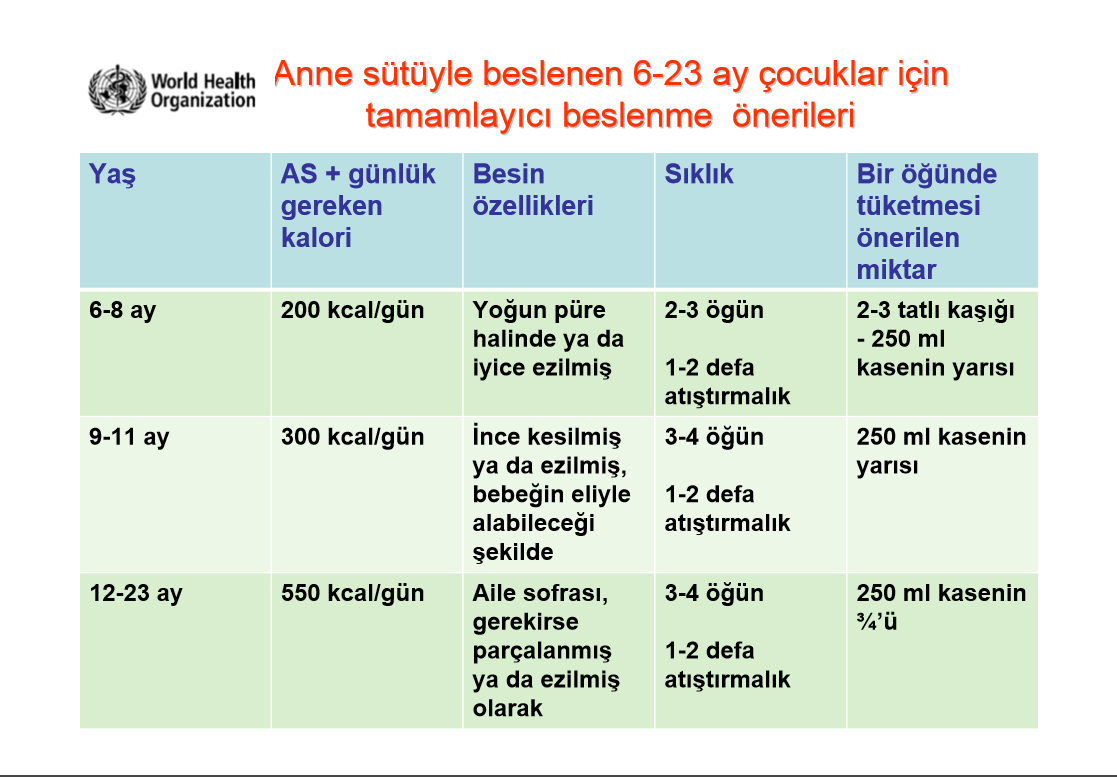 22
Her çocuk 6-23 ay arası 7 temel besin grubunun en az 4 tanesinden her gün tüketmeli
1.Hububat, yumru kök (soğan gibi), kök ürünler
 2.Baklagiller 
 3.Süt ürünler (süt, yoğurt, peynir) 
 4.Etler (kırmızı et, balık, kümes hayvanları ve karaciğer/organ etleri)
 5.Yumurta
 6.A vitamininden zengin meyve ve sebzeler 
 7.Diğer meyve ve sebzeler 

  Kaynak:  UNICEF Infant and Young Child Feeding
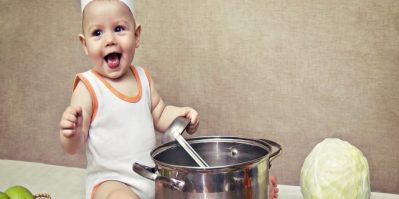 23
Porsiyonların Ölçüsü
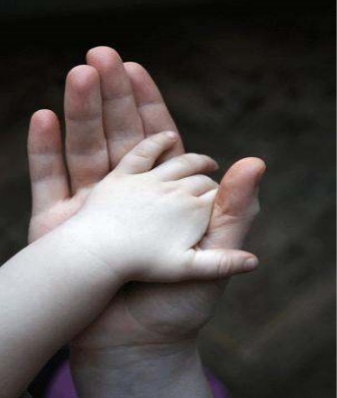 24
Anne Sütü ile Beslenen ve Tamamlayıcı Besin Alan Bebeklerde
Annenin süt miktarını ölçmeye gerek yoktur. Bunu destekleyen  hiçbir bilimsel çalışma sonucu yoktur. 
Bu dönemde esas olan bebeklerin büyüme-gelişmelerinin izlenmesi ve anne sütü ile beslenmenin devamıdır.
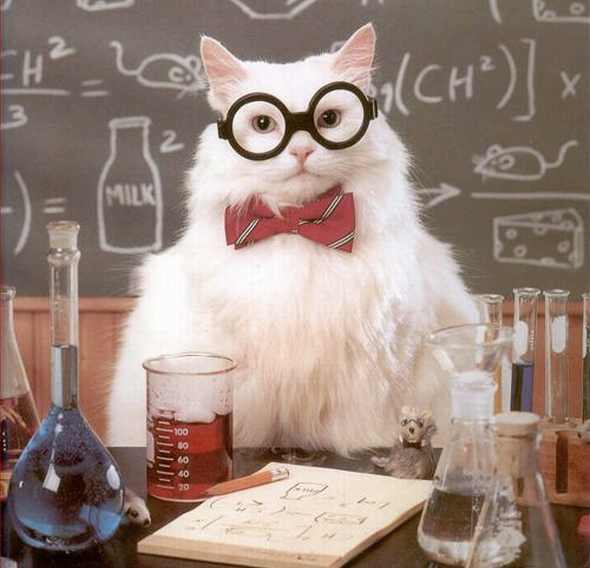 25
Grup Çalışması
3-4 grup
Değişik yaş grubunda 3-4 olgu, her bir olgu anne sütü alan ve almayan olarak düzenlenecek.
Bu olguların gıdalar, miktar, sıklık olarak önerileri sunulacak.
10 dakikada hazırlanıp, 5 dakika grup sözcüsü sunacak
26
BEBEĞİN BESLENMESİNİ ÖZEL ZAMAN OLARAK ALGILAYIN VE BEBEĞİNİZİ MUTLU EDİN
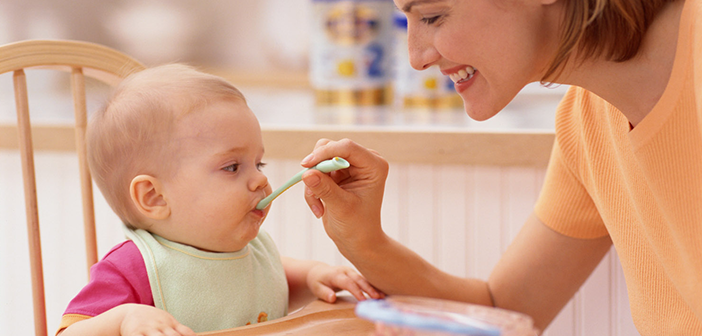 TEŞEKKÜRLER…
27